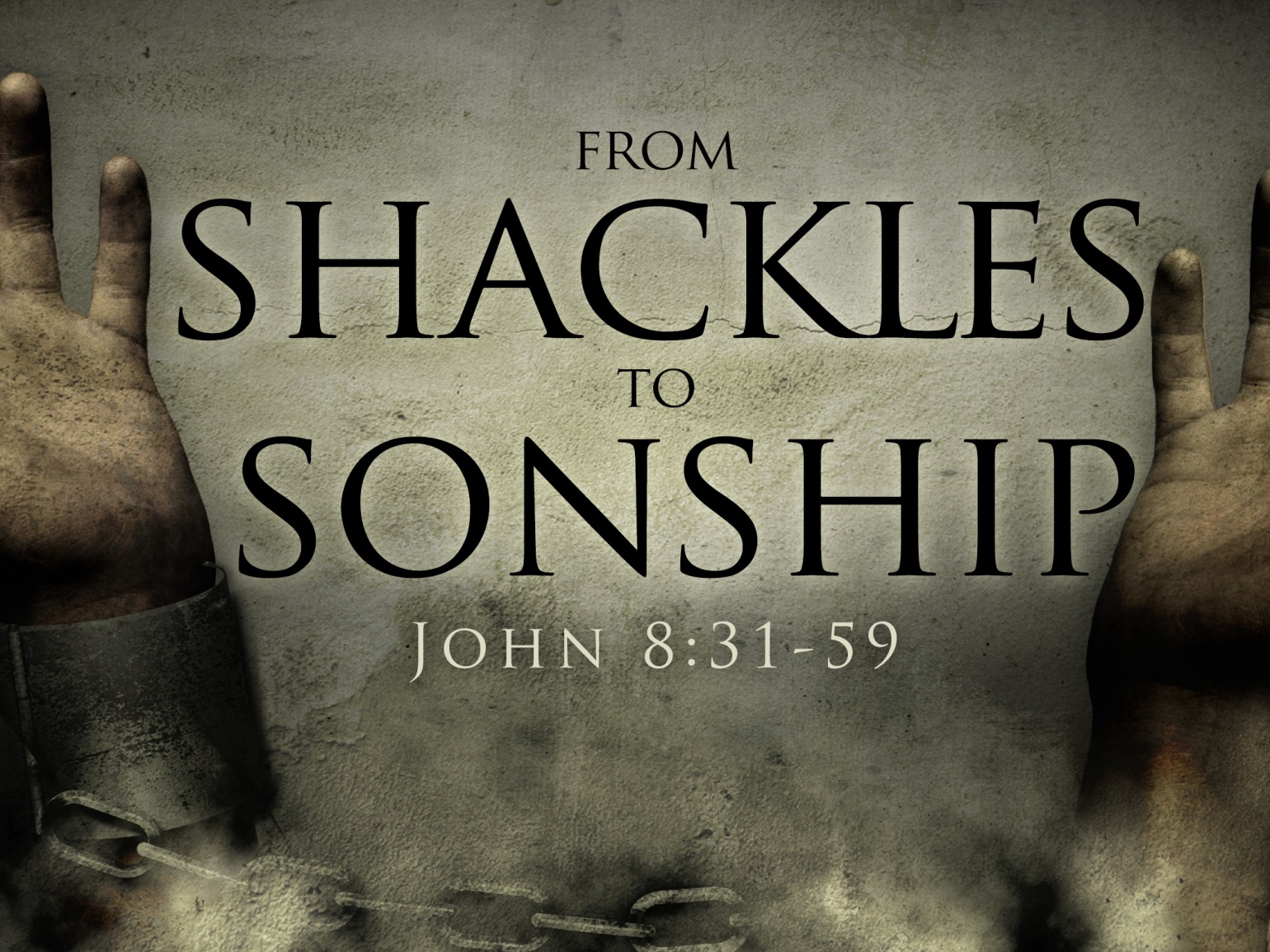 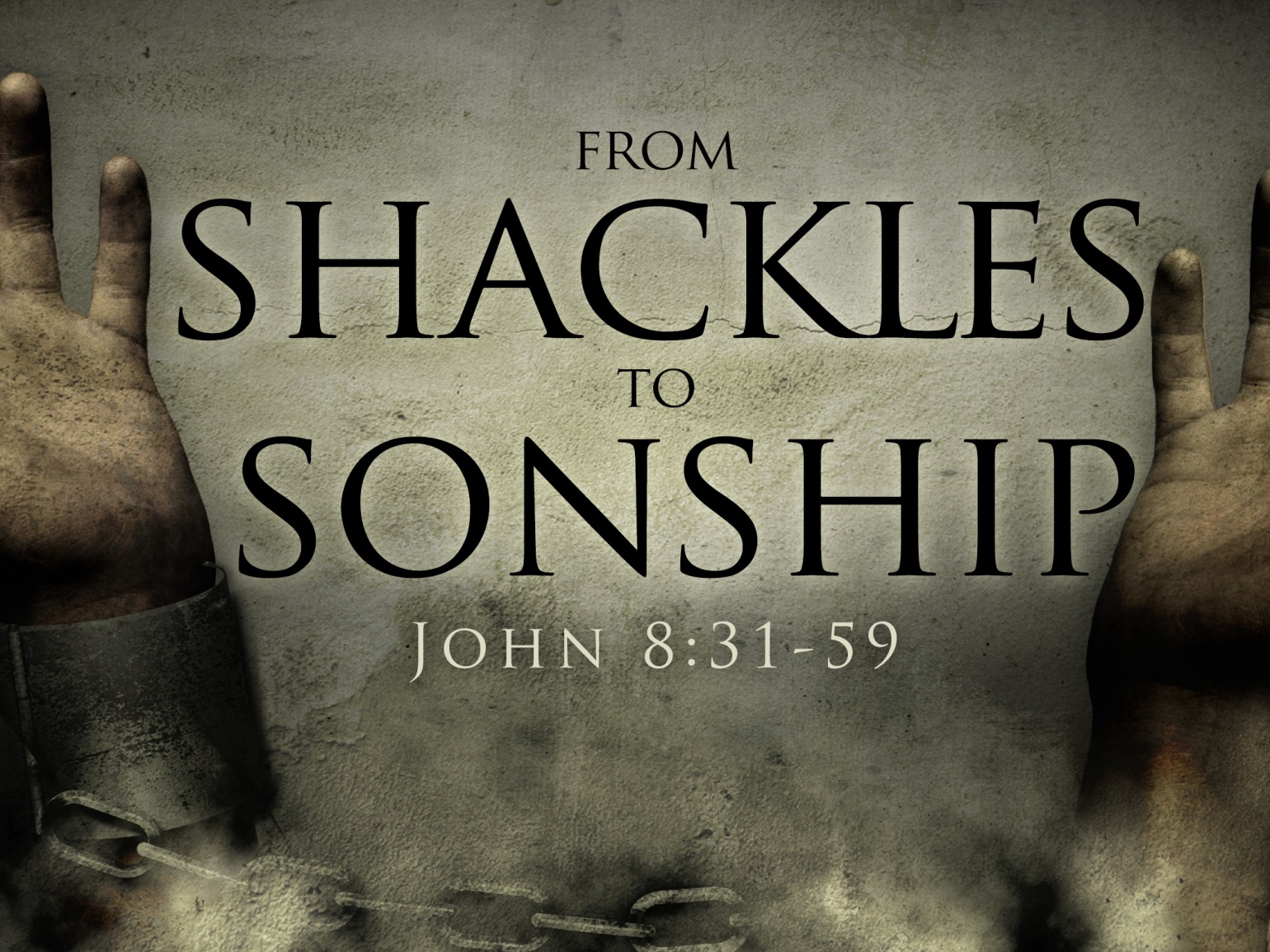 Five Questions from Verse 31
	What does “truly disciples” mean?
	What does “my word” mean?
	What does “in” that word mean?
	What does “abide” mean?
	What is the relationship between 			abiding and true disciples?
Five Questions from Verse 31
Enslaved to Sin
	John 8:32-36
	Romans 3:23; 6:23a; 6:16
Five Questions from Verse 31
Enslaved to Sin
Free Indeed
	Desire
	Ability
	Opportunity
	Happiness forever
Five Questions from Verse 31
Enslaved to Sin
Free Indeed
Sons of Abraham, Sons of God
	Romans 3:24; 6:23b; 6:17-18
	Romans 4:16-17; Galatians 3:26-29
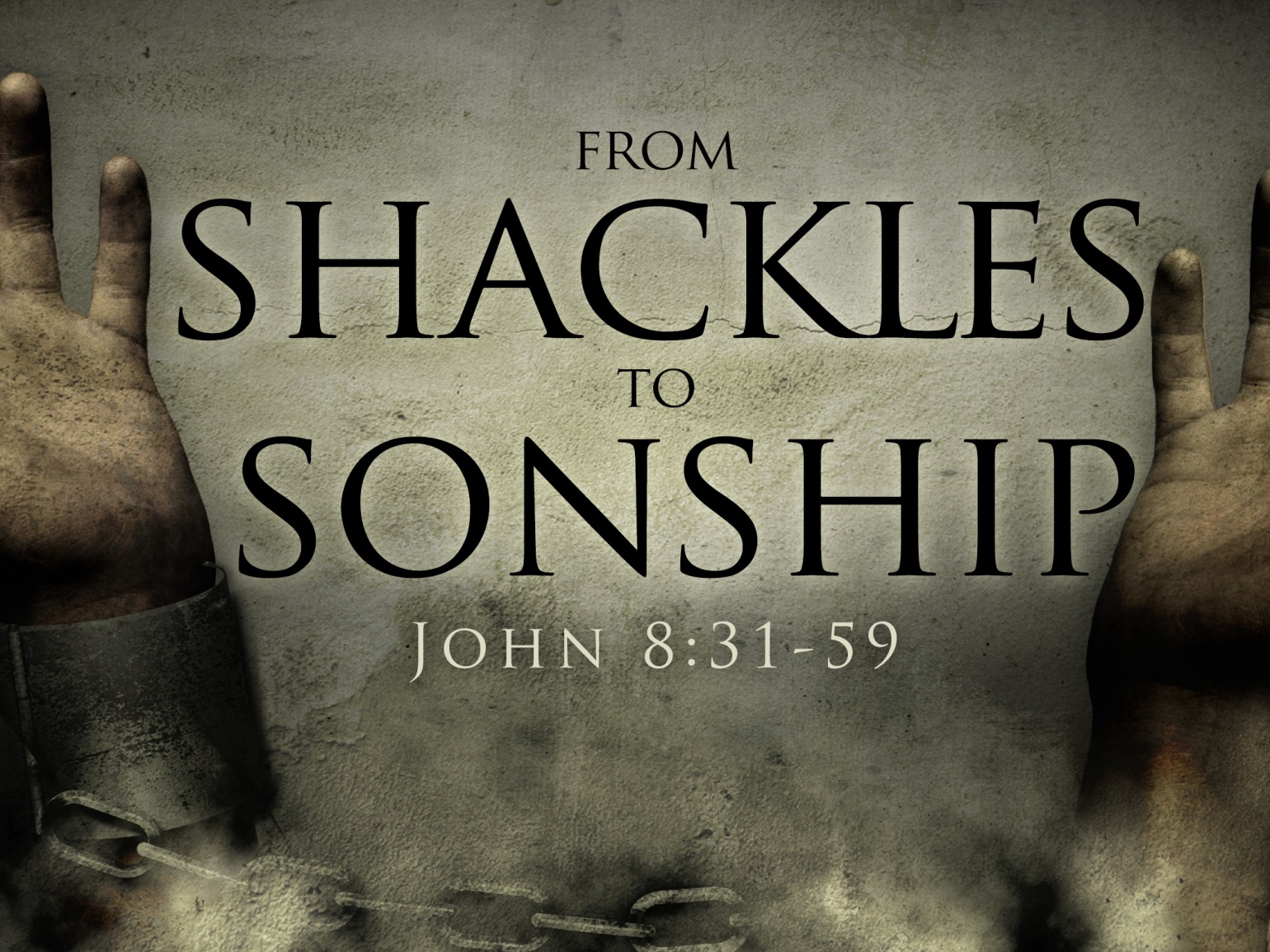 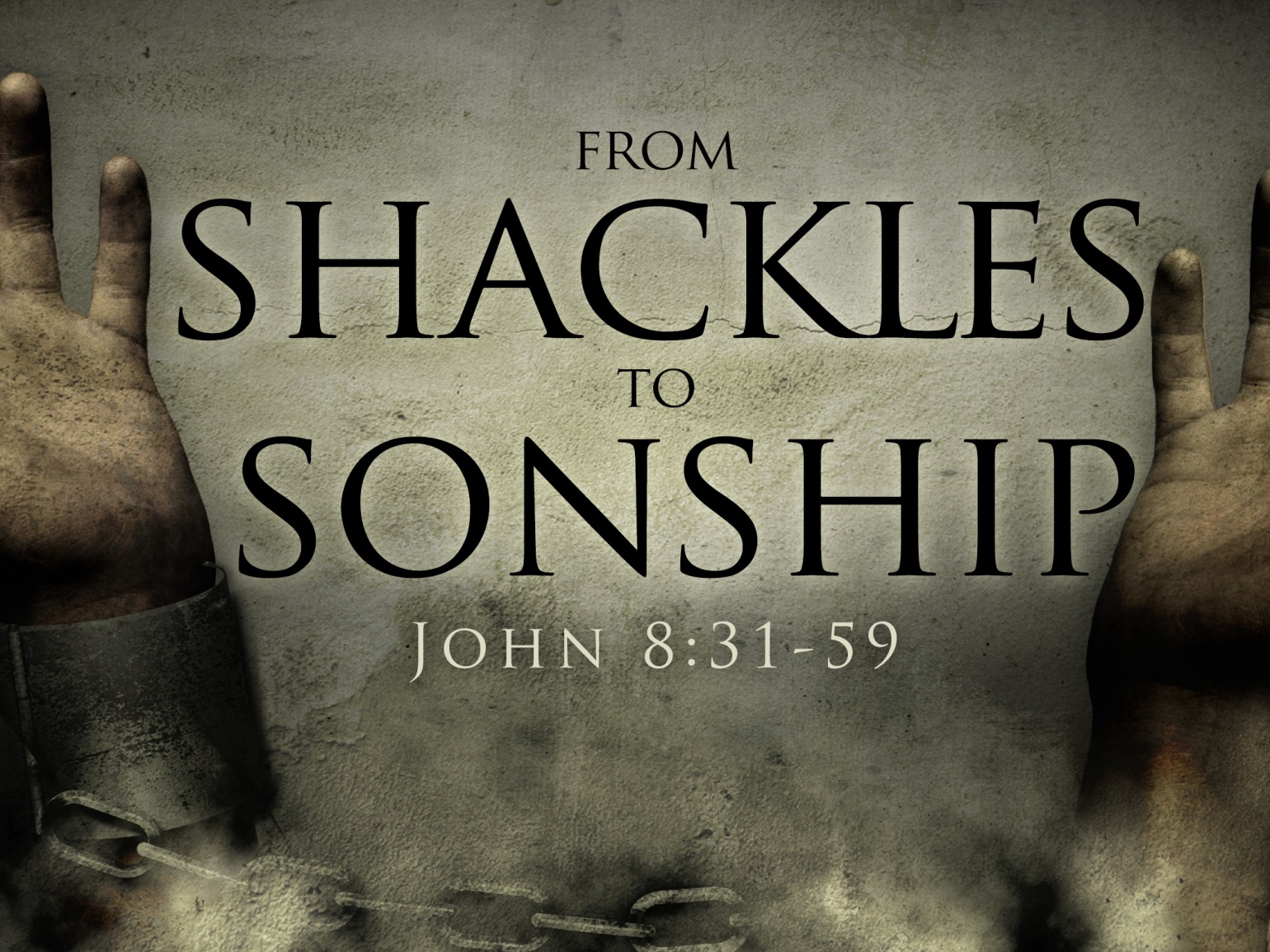